Figure 1: Contrasting effects of vegf RNA transfection and rhVEGF165 protein in vitro
1a GFP image
1b PicoGreen
1c VEGF ELISA in 24 well
a
b
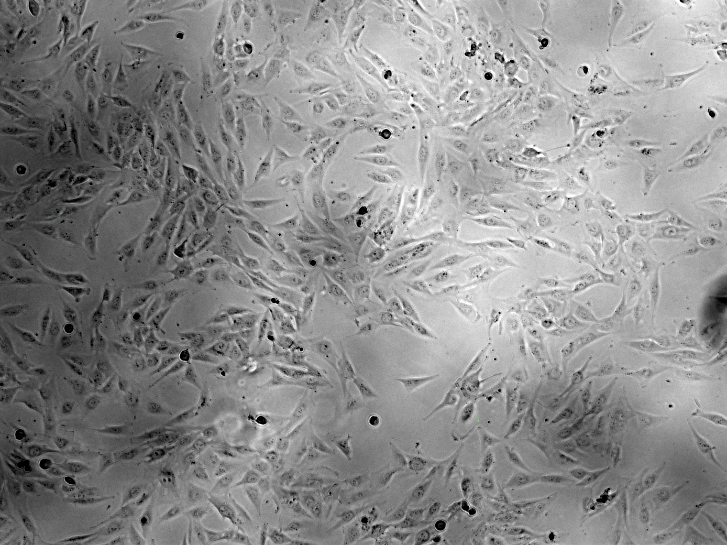 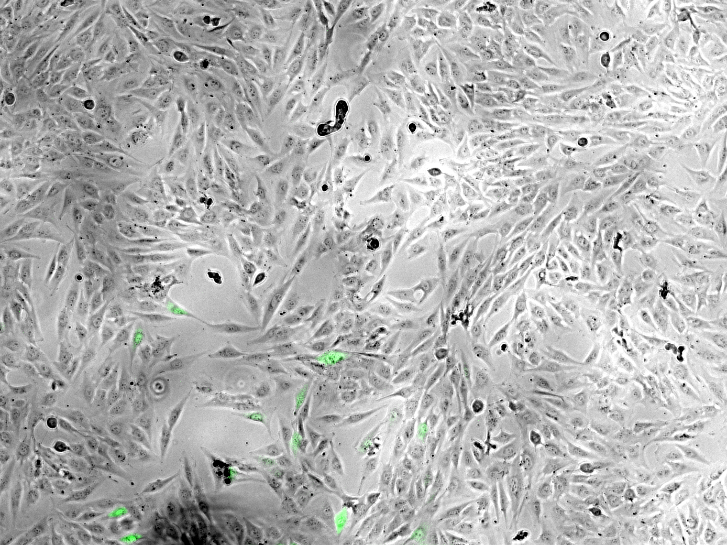 c
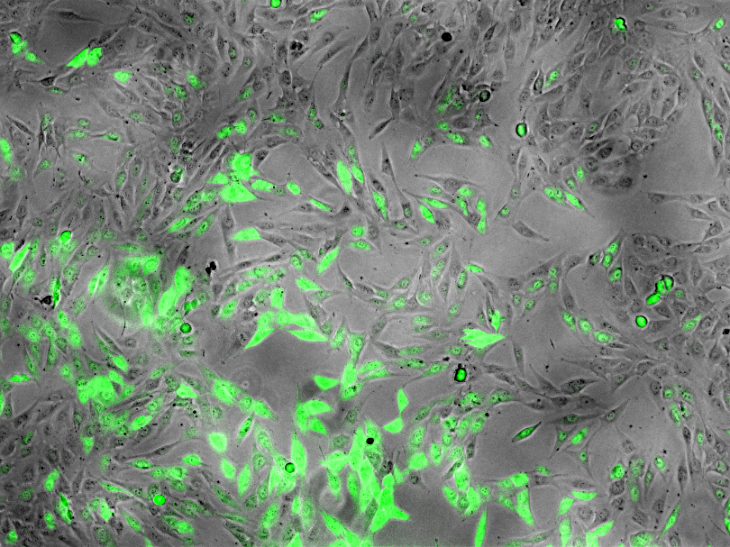 d
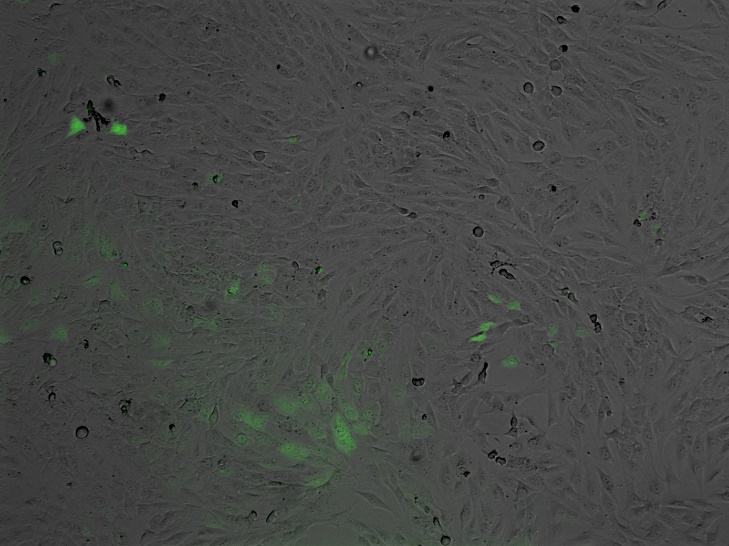 e
f